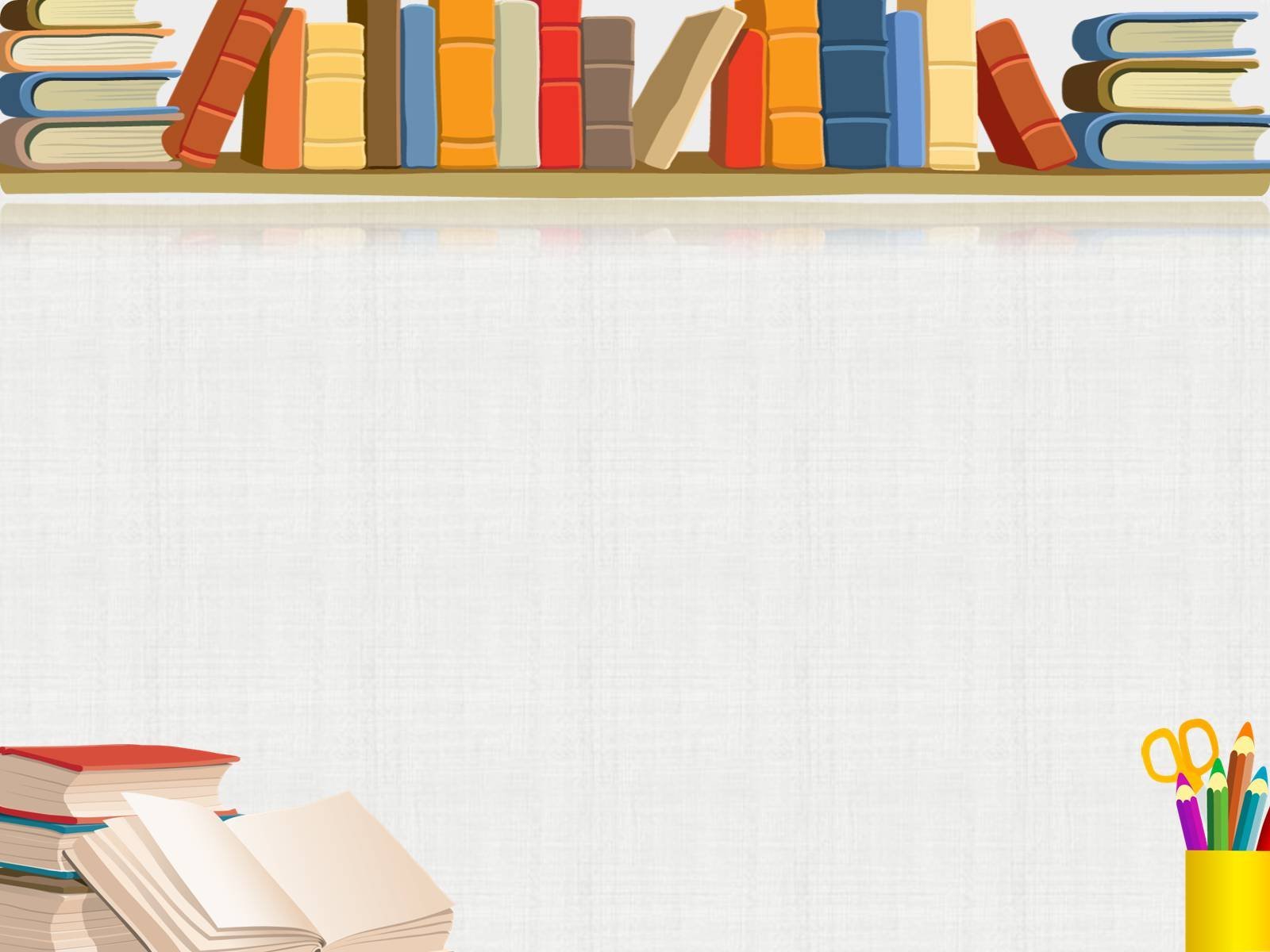 МБОУ «СОШ №2 ИМ.СВИДЕРСКОГО А.Г.» города Бахчисарай Республики Крым
ОТКРЫТЫЙ УРОК АНГЛИЙСКОГО ЯЗЫКА 
3-Б КЛАСС
ДАТА: 27.11.2023
УЧИТЕЛЬ: Абдуллаева Л.Ш.
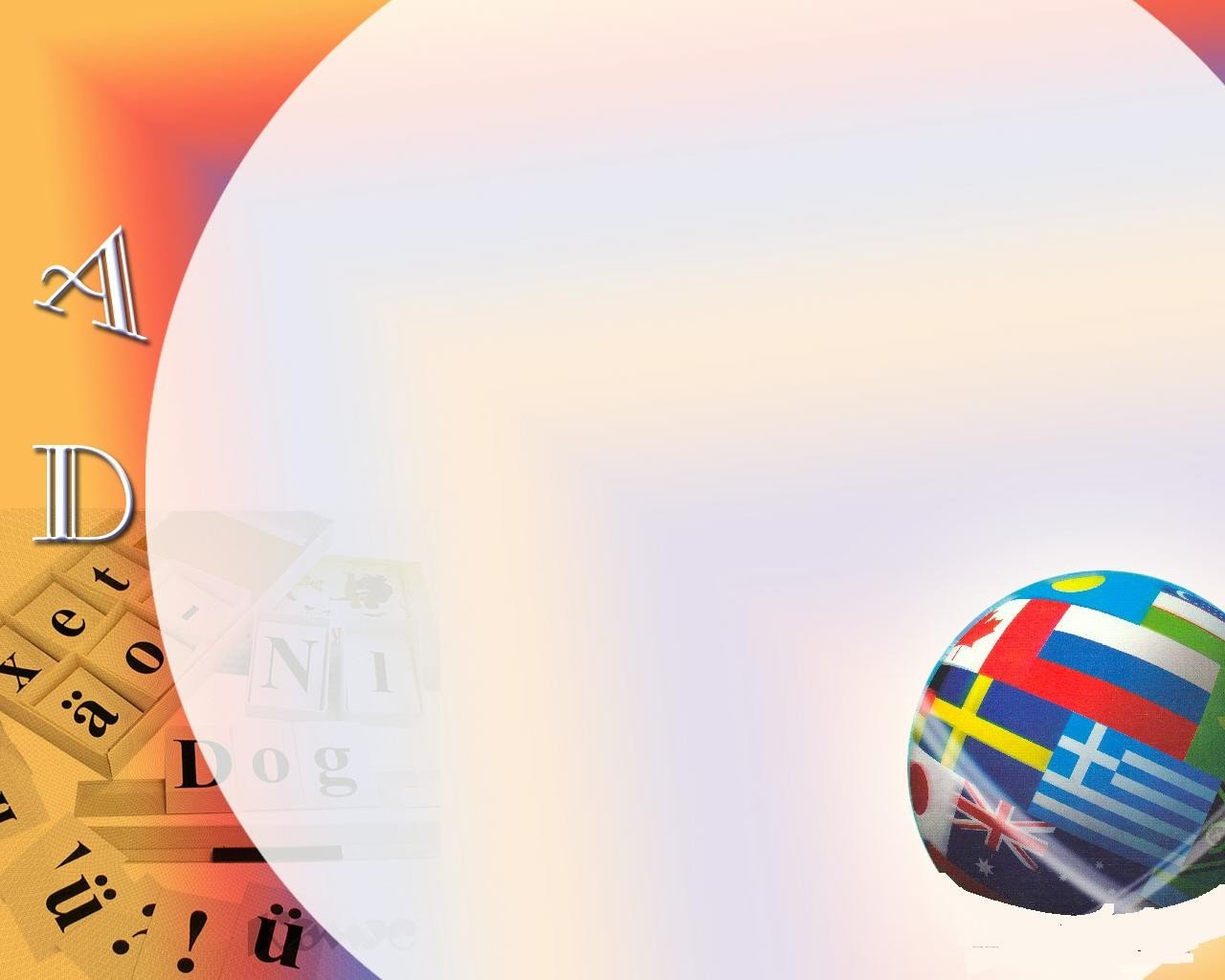 What is the theme of our lesson? Try to guess it!
13-25      6-18-9-5-14-4-19’   8-15-2-2-9-5-19
Use the code above to know the theme of the lesson
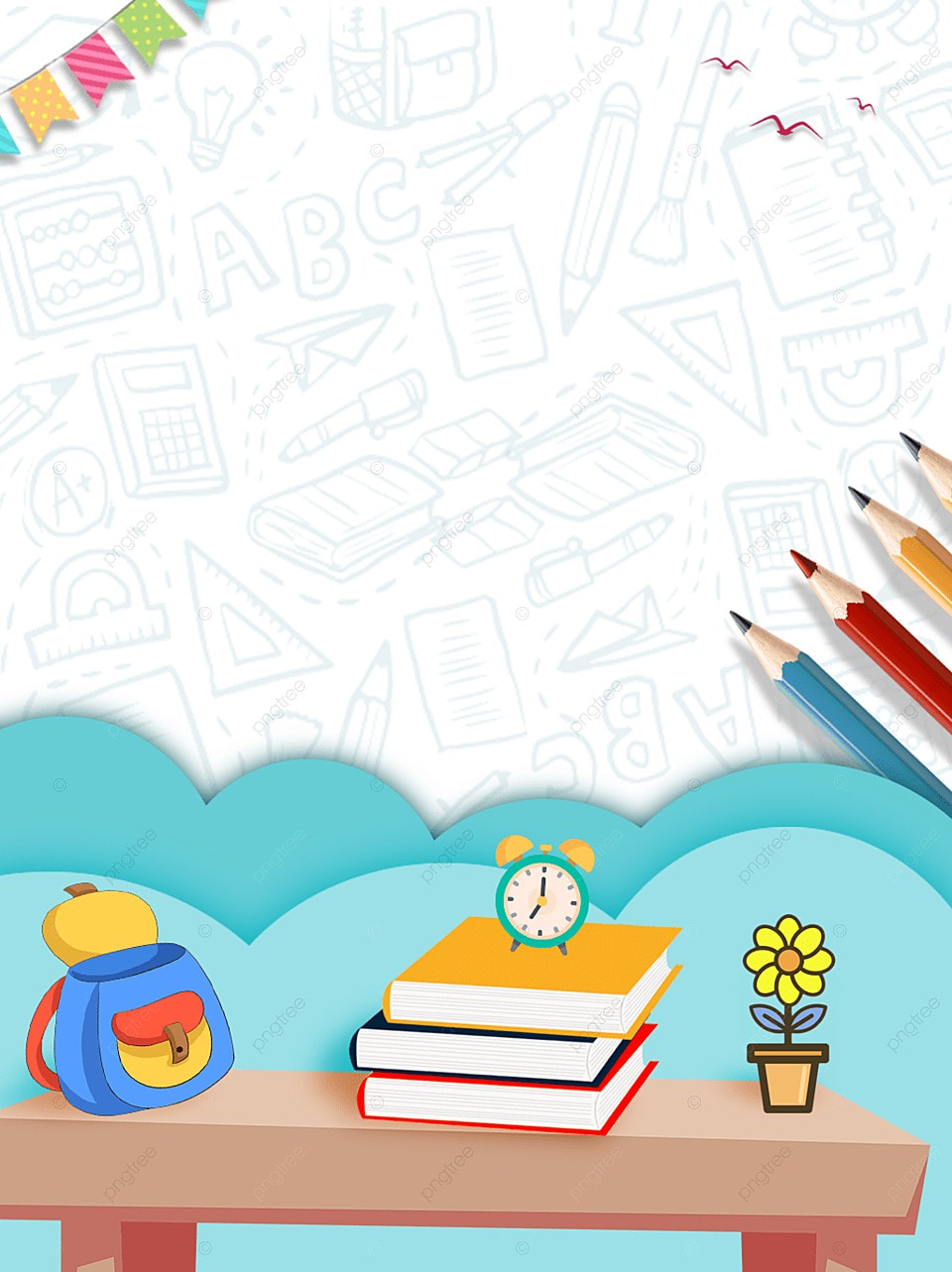 “My friends’ hobbies”
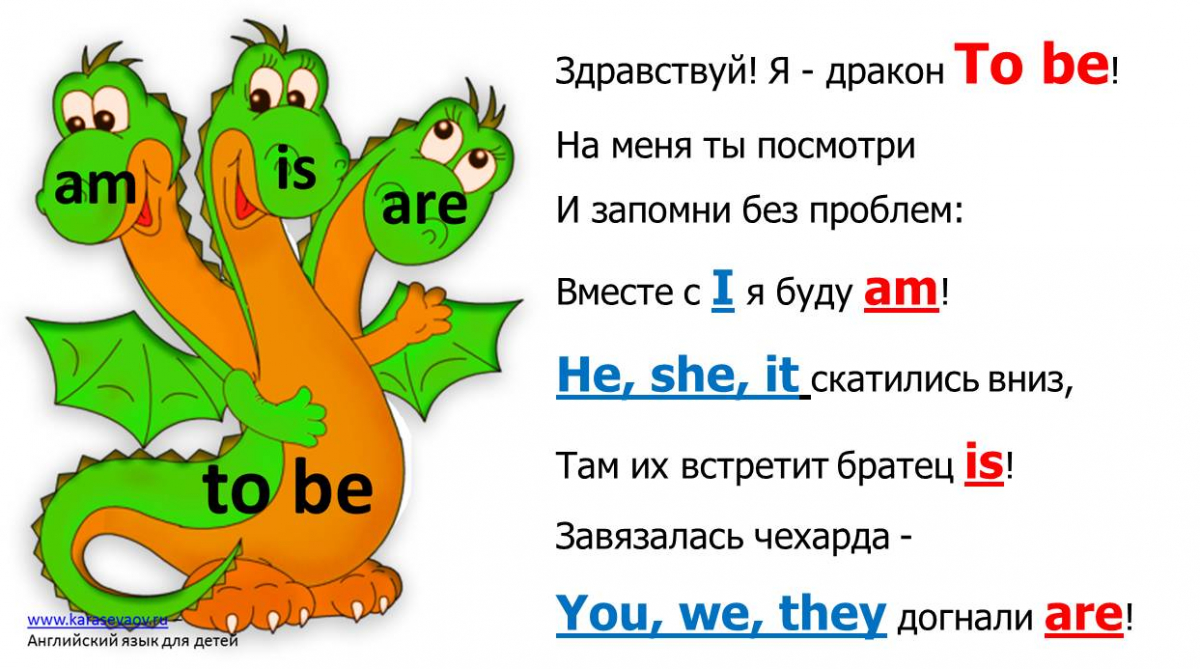 The children are playing a game
The boy is driving a car
She is making a sandcastle
He is painting a picture
I am watching TV
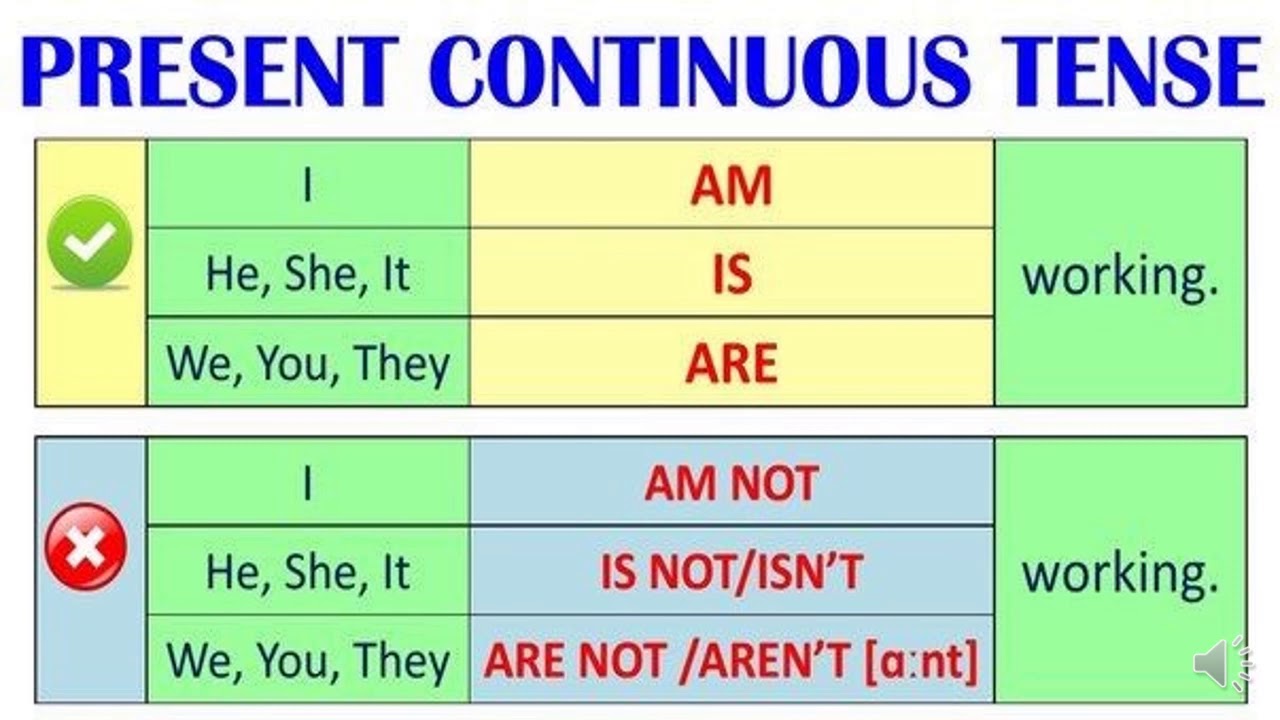 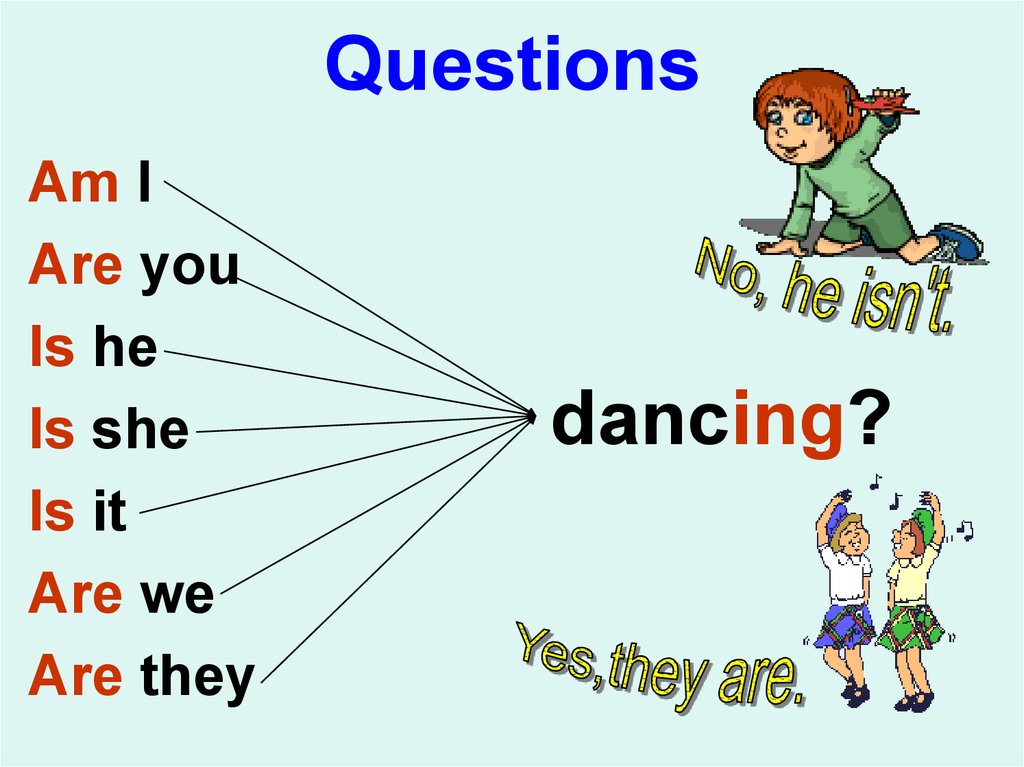 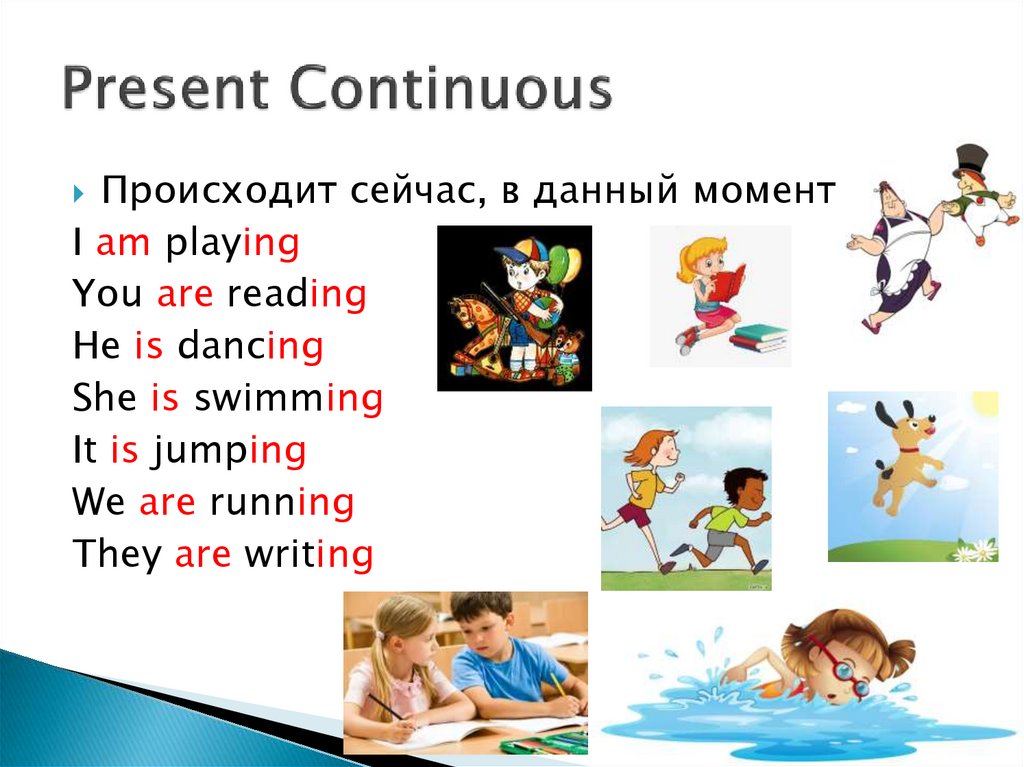 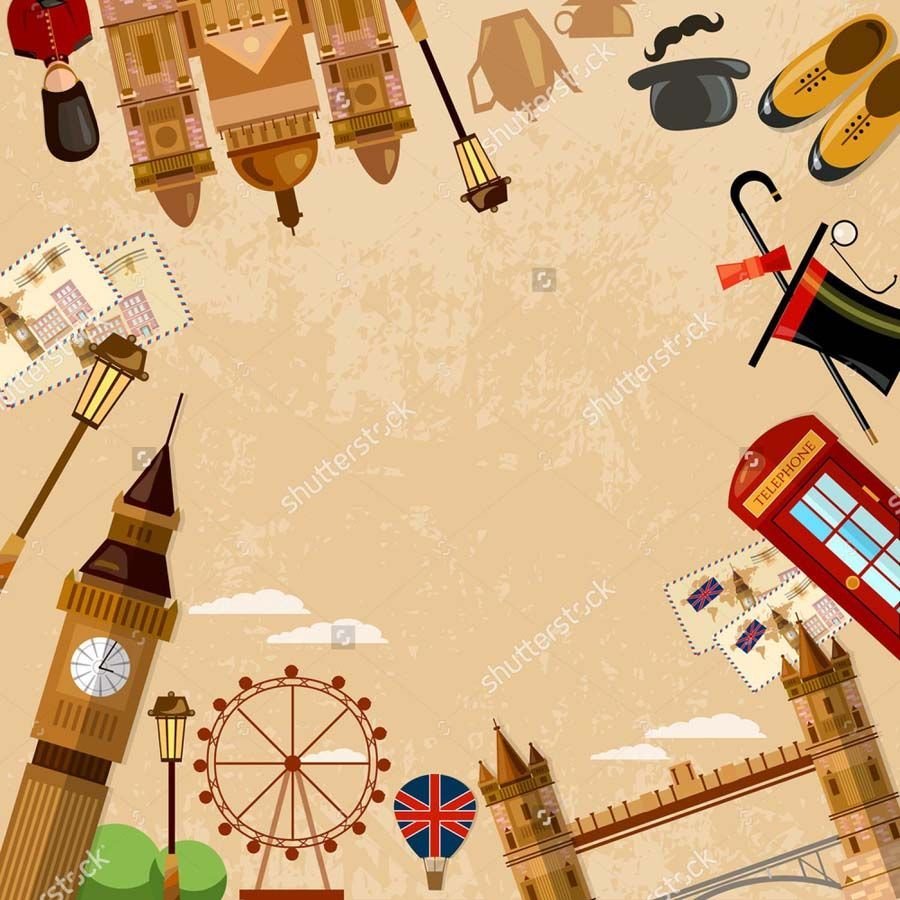 Good job!
Thanks for your attention!